Figure 4. mtDNA deletion sizes present in (A) the total dataset, and (B–G) datasets from each patient. Assessment of ...
Hum Mol Genet, Volume 23, Issue 17, 1 September 2014, Pages 4612–4620, https://doi.org/10.1093/hmg/ddu176
The content of this slide may be subject to copyright: please see the slide notes for details.
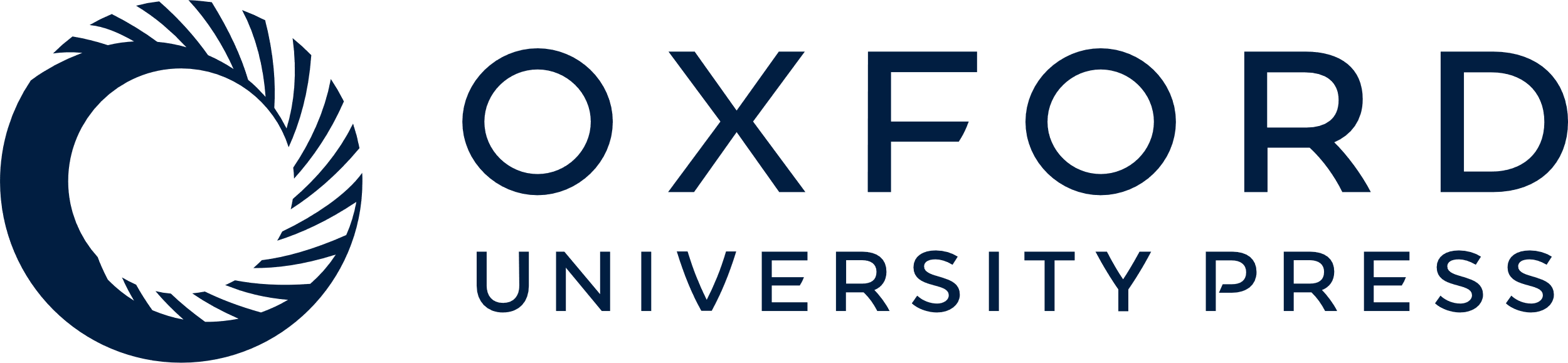 [Speaker Notes: Figure 4. mtDNA deletion sizes present in (A) the total dataset, and (B–G) datasets from each patient. Assessment of mtDNA deletion sizes present in large and small COX-deficient fibres, depicted by scatter plot and carried out by Mann–Whitney U test (non-Gaussian data distribution) or unpaired t-test (normally distributed data). (A) Small COX-deficient fibres, mean mtDNA deletion size = 6589 bp (±2788 bp, N = 62); large COX-deficient fibres, mean mtDNA deletion size = 6508 bp (±2478 bp, N = 60). No significant difference was found to exist between the two fibre groups (P = 0.5506), with a similar range of mtDNA deletion sizes displayed in both. Similar results are seen for each of the six patient datasets (B–G), with no significant difference in deletion size between the two fibre groups in any single case (P = 0.7009, 0.7751, 0.4136, 0.8272, 2303 and 0.3406, respectively).


Unless provided in the caption above, the following copyright applies to the content of this slide: © The Author 2014. Published by Oxford University Press.This is an Open Access article distributed under the terms of the Creative Commons Attribution License (http://creativecommons.org/licenses/by/4.0/), which permits unrestricted reuse, distribution, and reproduction in any medium, provided the original work is properly cited.]